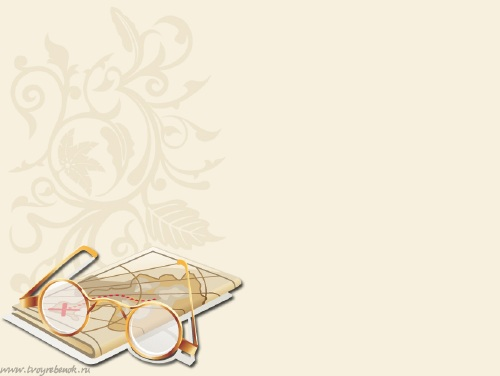 Сільське господарство й Аграрні відносини в Україських землях у першій половині  ХIX ст.
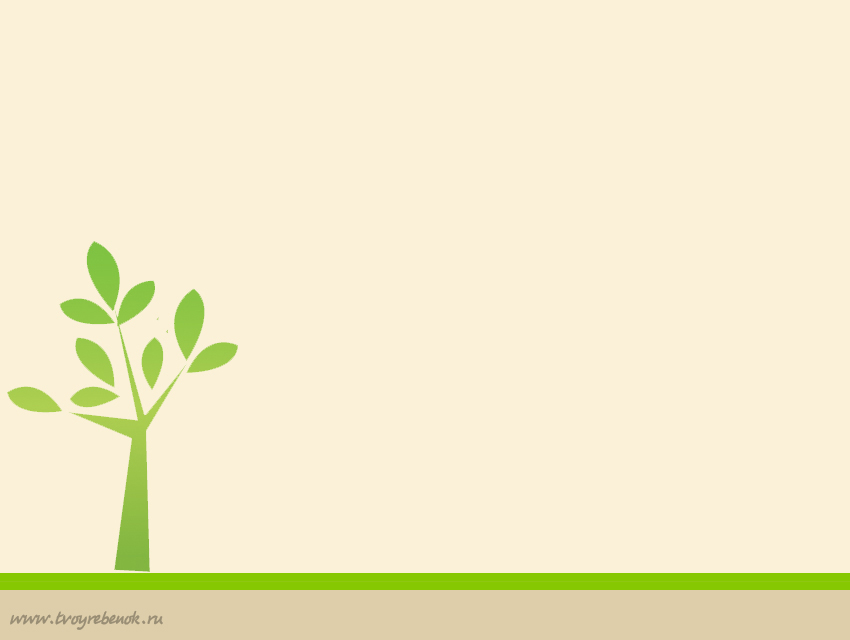 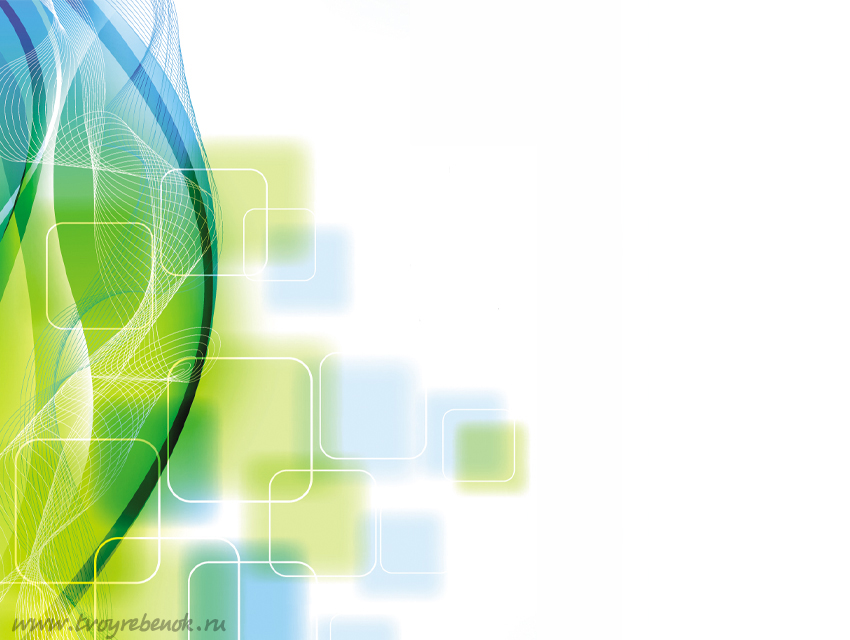 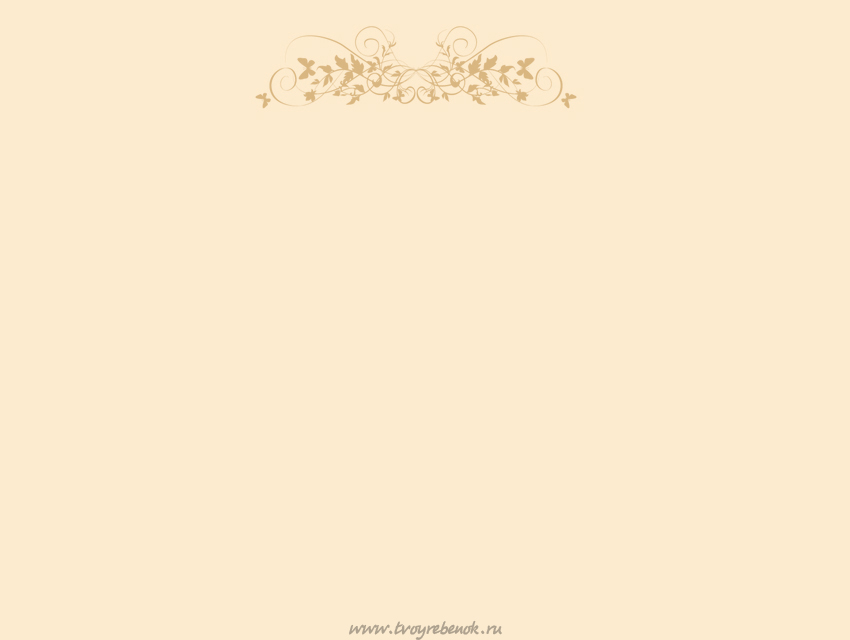 -
-
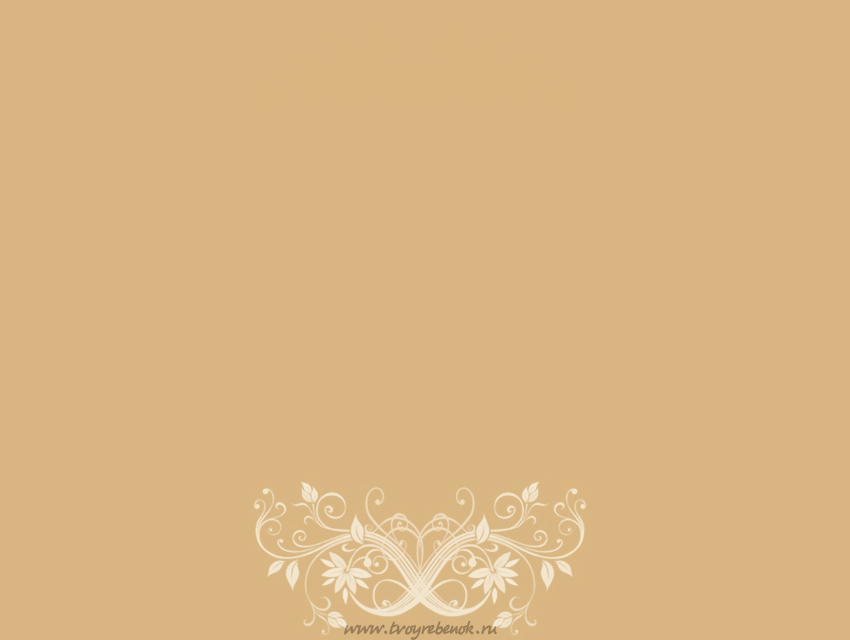 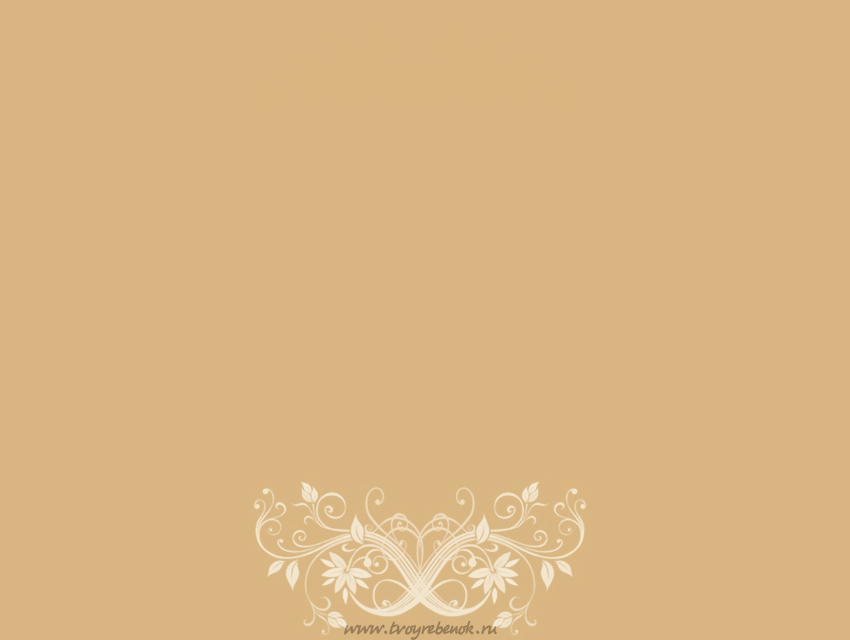 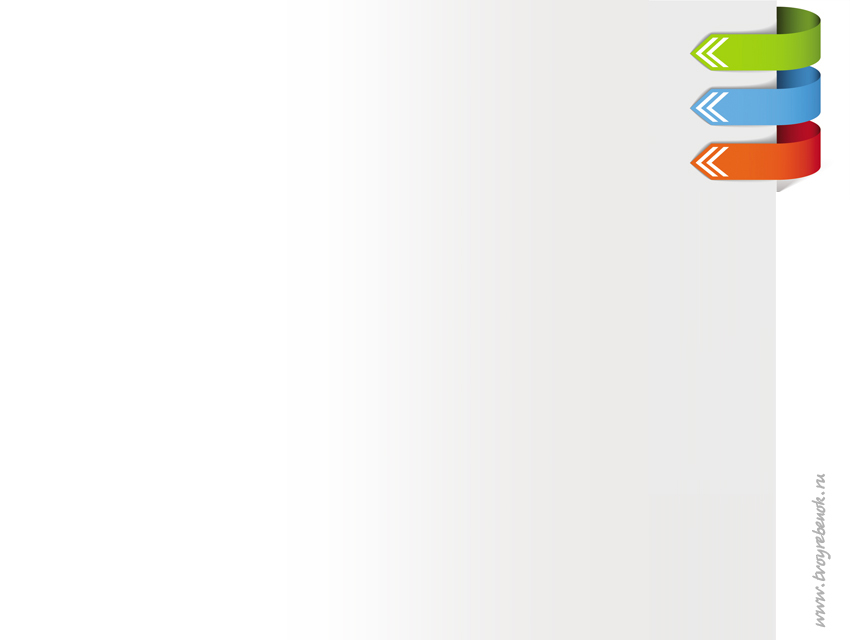 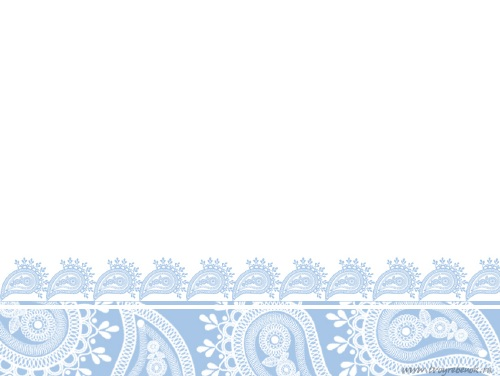 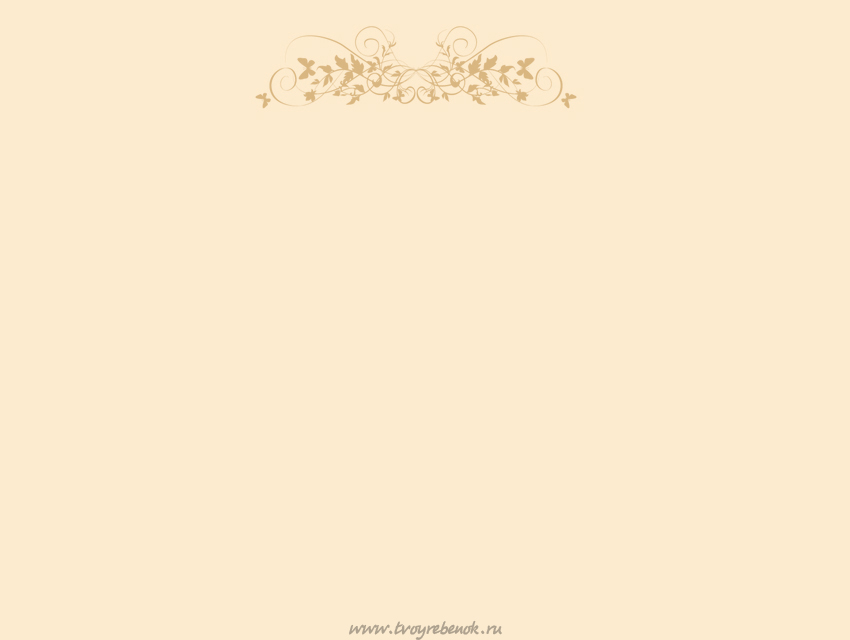 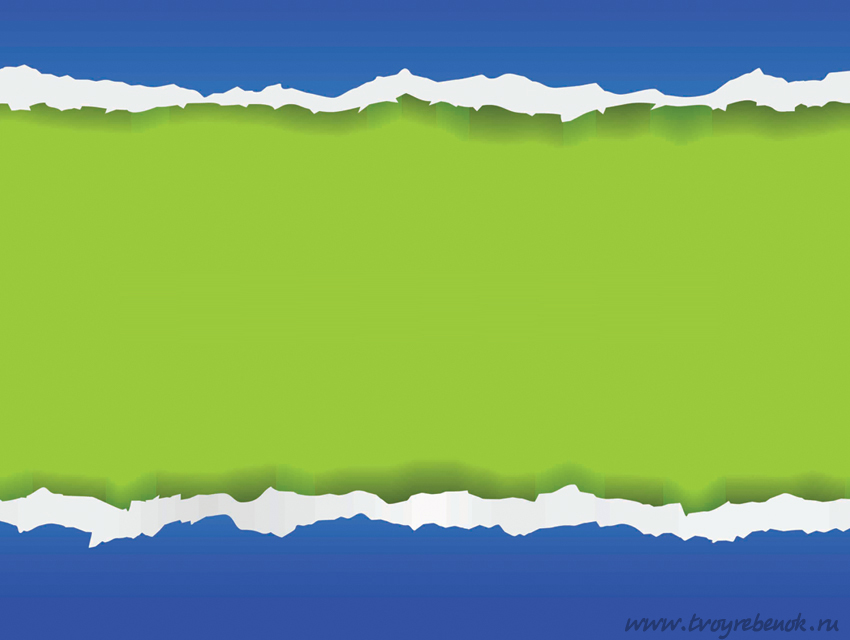 Мали нестерпні умови життя та господарювання через що їхня к-ть значно скорочувалась
1858-становили 49,9% від усього селянства.
Зростання кількості безземельних селян спричинила зміну в аграрних відносинах.